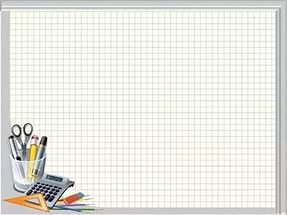 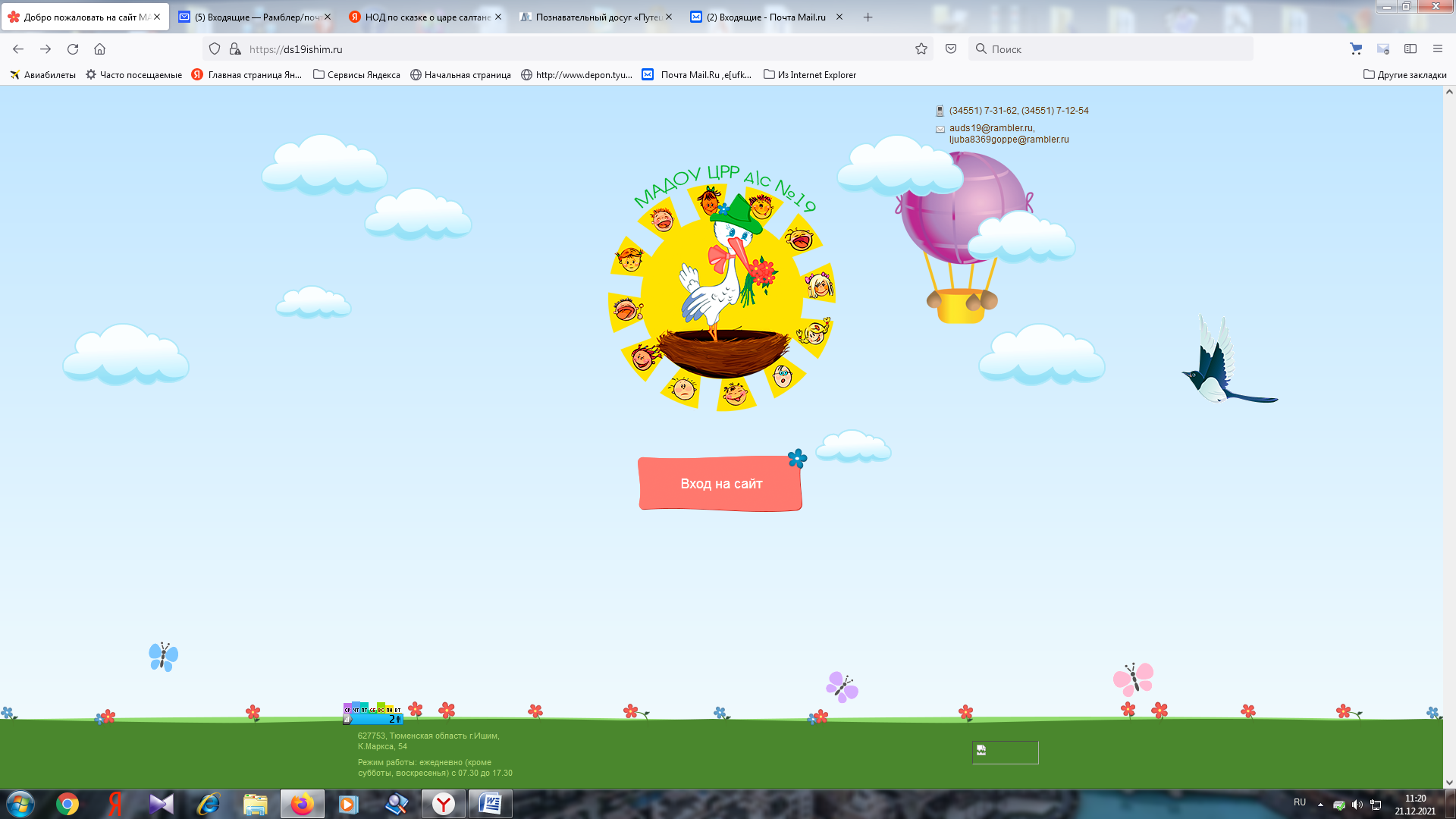 Муниципальное автономное дошкольное образовательное учреждение «Центр развития ребенка детский сад №19»             города Ишима
Мой методический секрет
Гоппе Л.А., методист
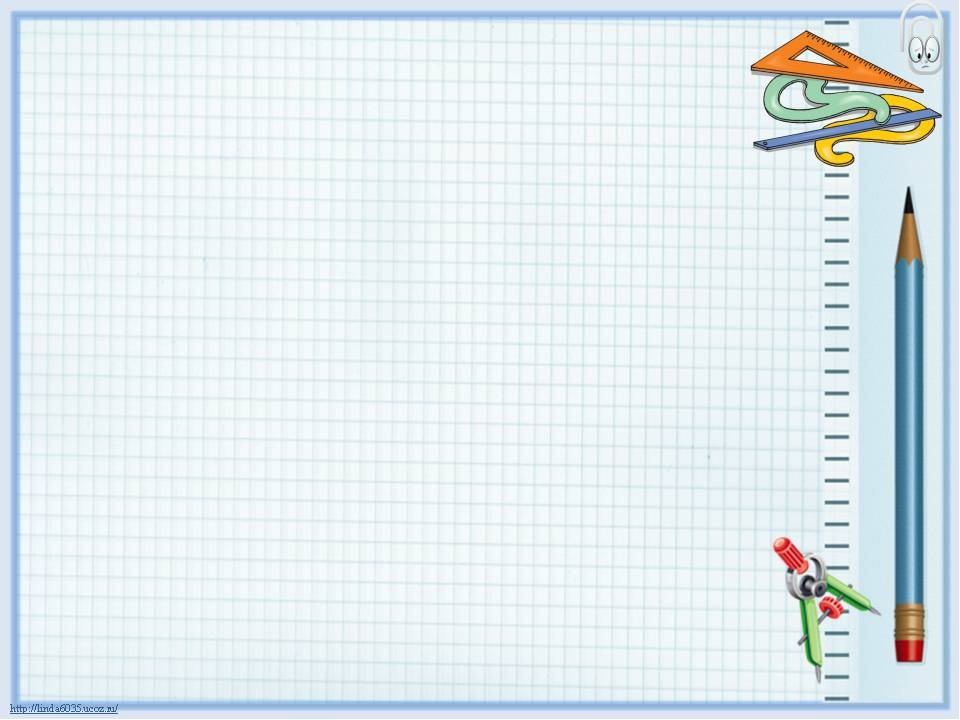 Интерактивные формы и методы обучения
традиционные
новые
новейшие
Тренинг
Деловая игра
Кружки качества
Круглый стол
Выставки – ярмарки
педагогических идей
Педагогическая
гостиная
Педагогическая мастерская
Банк идей
Педагогический ринг
Мастер-класс
Коучинг - сессия
Семинар практикум
Творческий час «Золотые россыпи»
КВН? Что? Где? Когда?
Педагогические ситуации
Аукцион педагогических идей
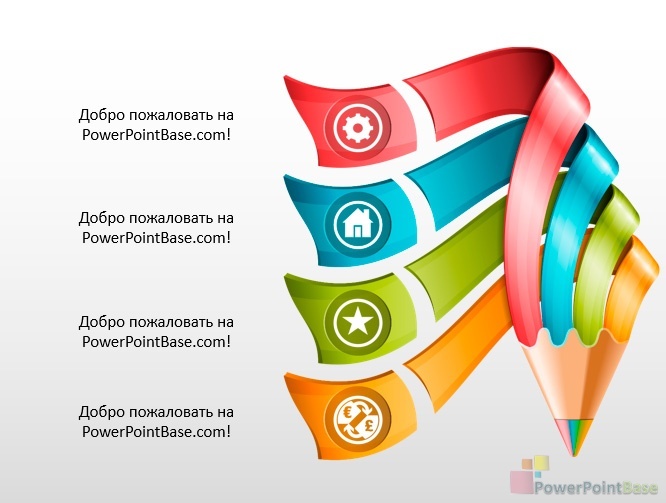 Инновационные формы
Выпуск Методичек
Пресс-релиз
Квик настройка
Методическая переменка
Данные инновационные формы являются наиболее эффективными в работе методиста на современном этапе.
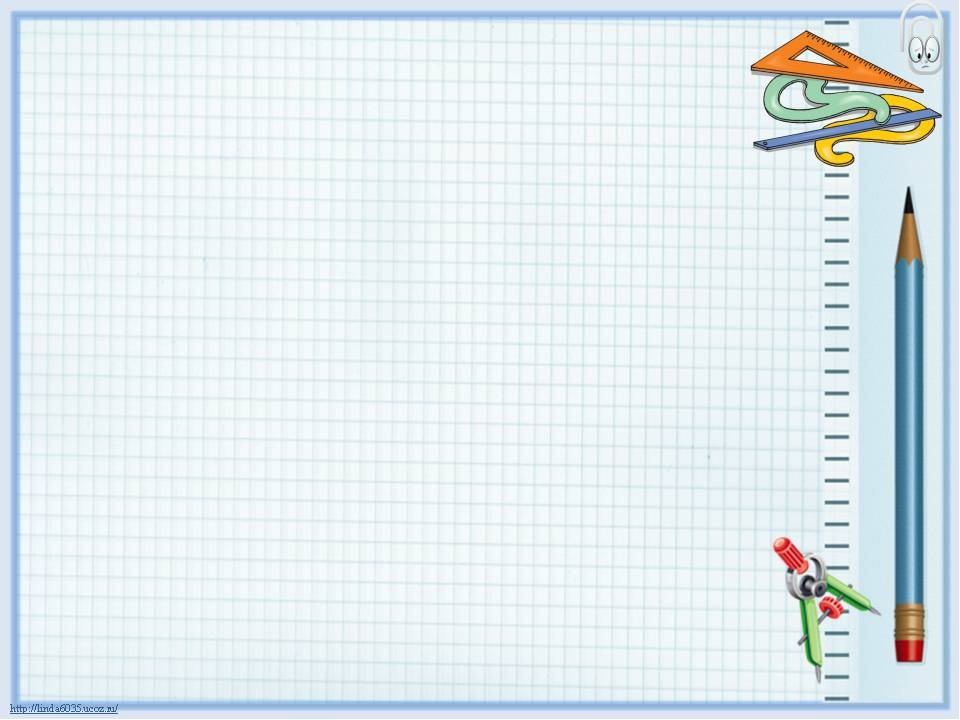 Квик – настройка: это настрой педагога на успешную работу.
Такую квик - настройку можно проводить перед открытым просмотром или любым другим мероприятием. 



1.Если вы хотите нравиться людям - улыбайтесь!
Улыбка, солнечный лучик для опечаленных,
противоядие созданное природой от неприятностей. 

2. Вы самые лучшие и красивые, пусть все манекенщицы мира вам позавидуют.

 3. Есть люди подобно золотой монете: чем дольше работают, тем дороже ценятся.

 4. Нет лучше любимой подруги, чем любимая работа: не стареет, и стареть не дает.

 5. Трудности закаляют на пути к счастью.
Квик-настройка всегда помогает настроить педагогов на успешную реализацию себя во время конкурса.
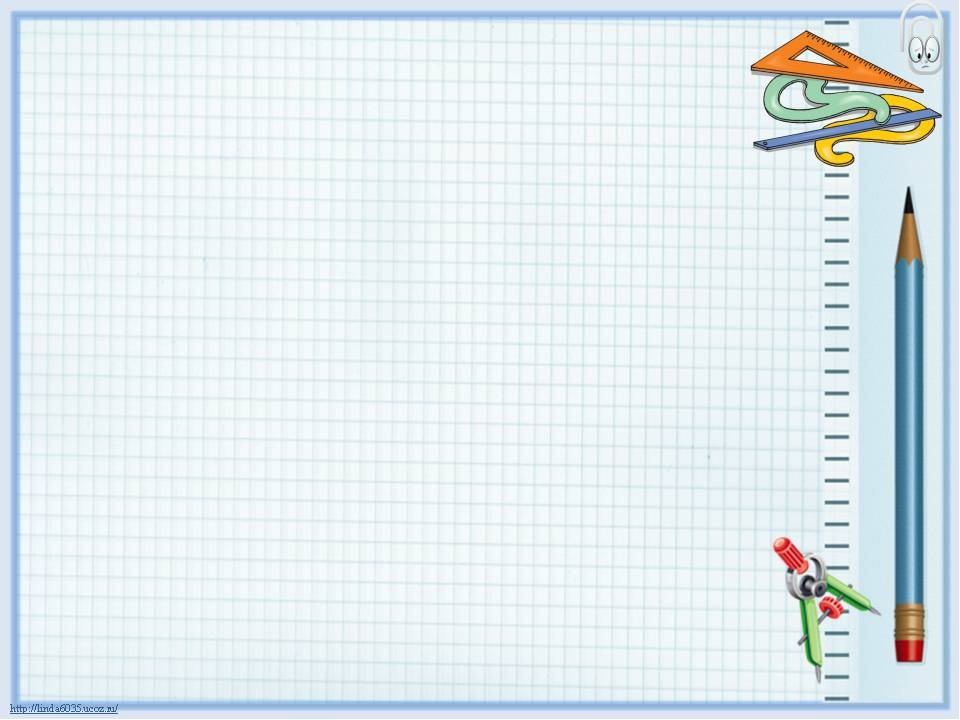 Выпуск методичек – эта форма работы с педагогами, которая  позволяет всегда иметь возможность повторить какую-то информацию. Методичка всегда под рукой у педагога.
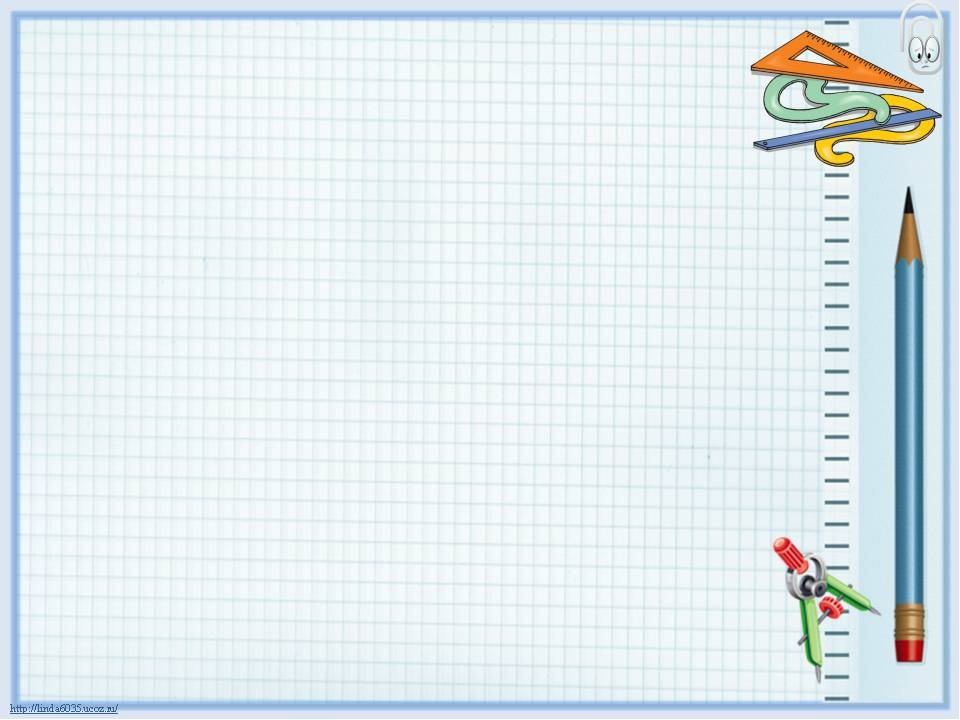 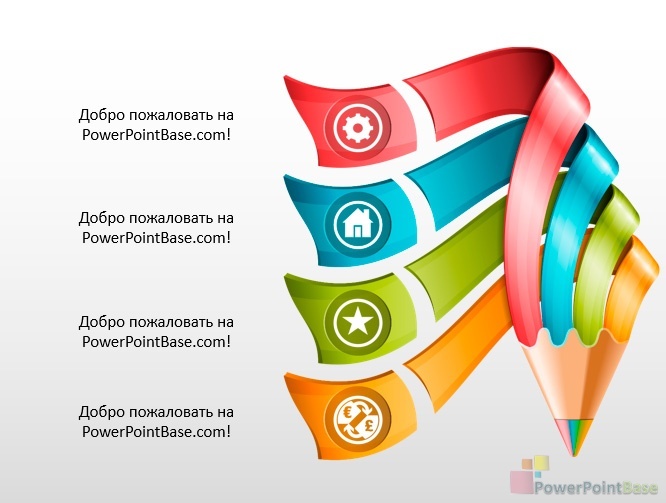 «Методическая переменка»
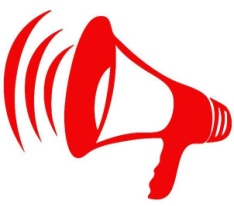 Объявление о переменке
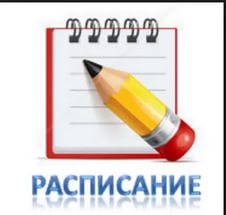 Расписание переменки
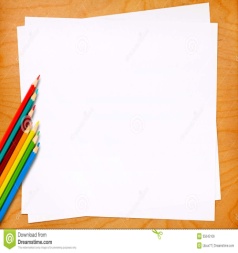 Маршрутный лист
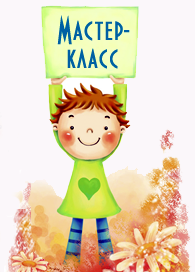 Посещение мини мастер-классов
Итоги методической переменки
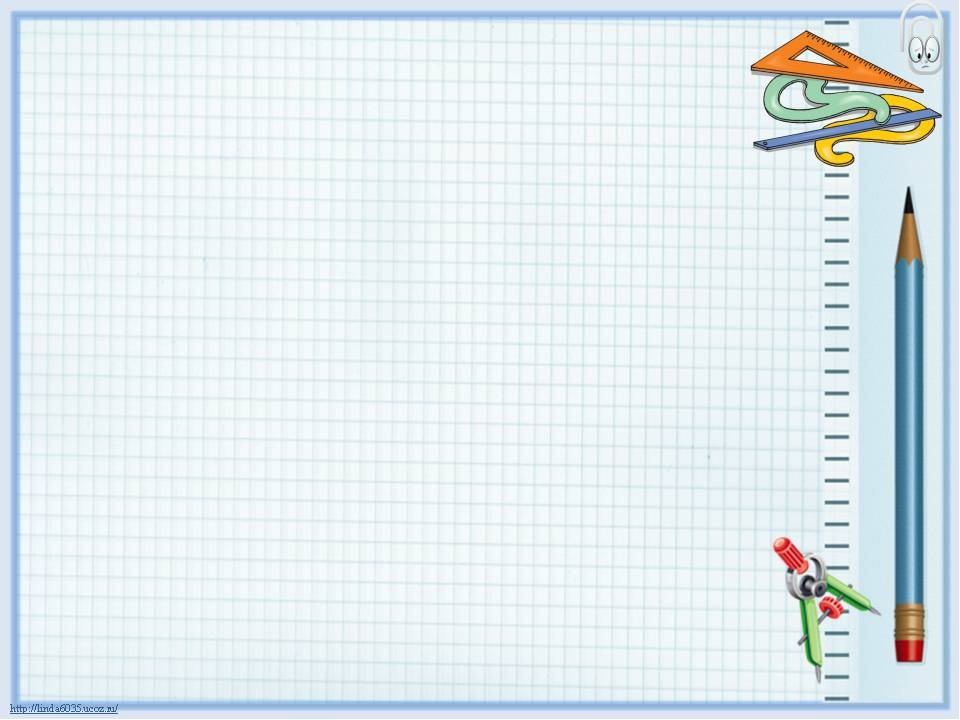 Методическая переменка
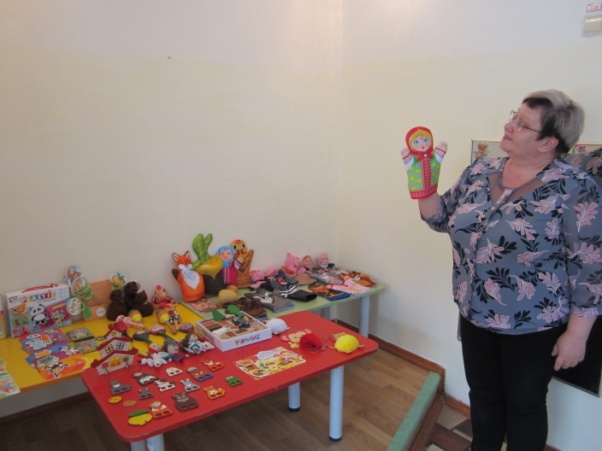 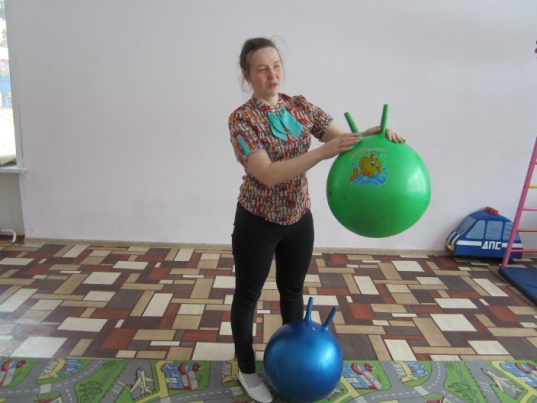 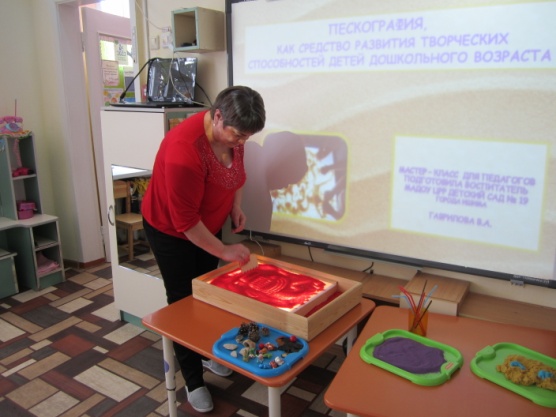 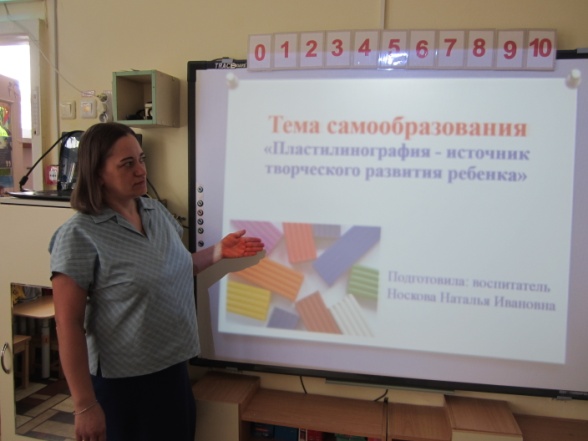 Методическую переменку очень хорошо организовать по темам самообразования или использованным технологиям.
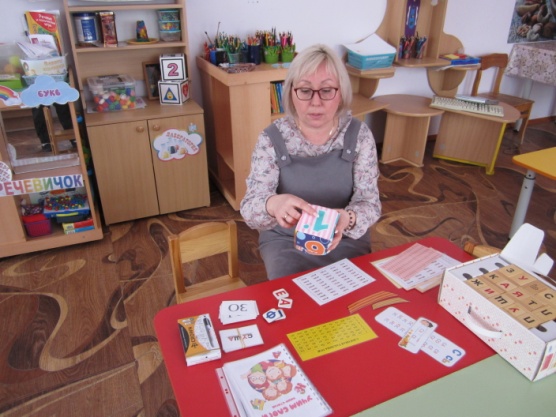 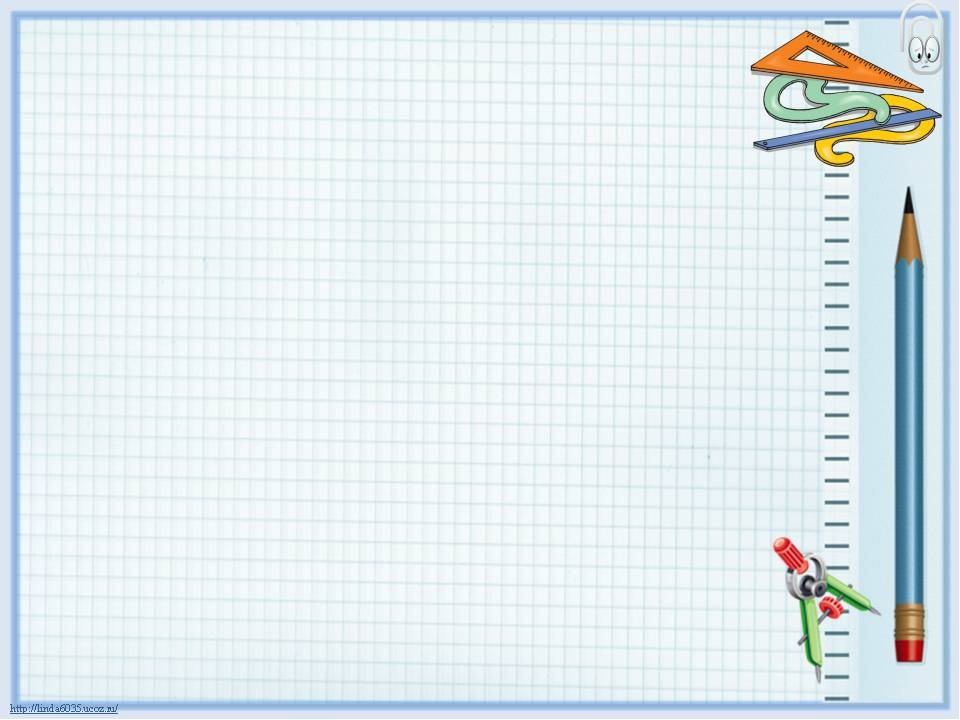 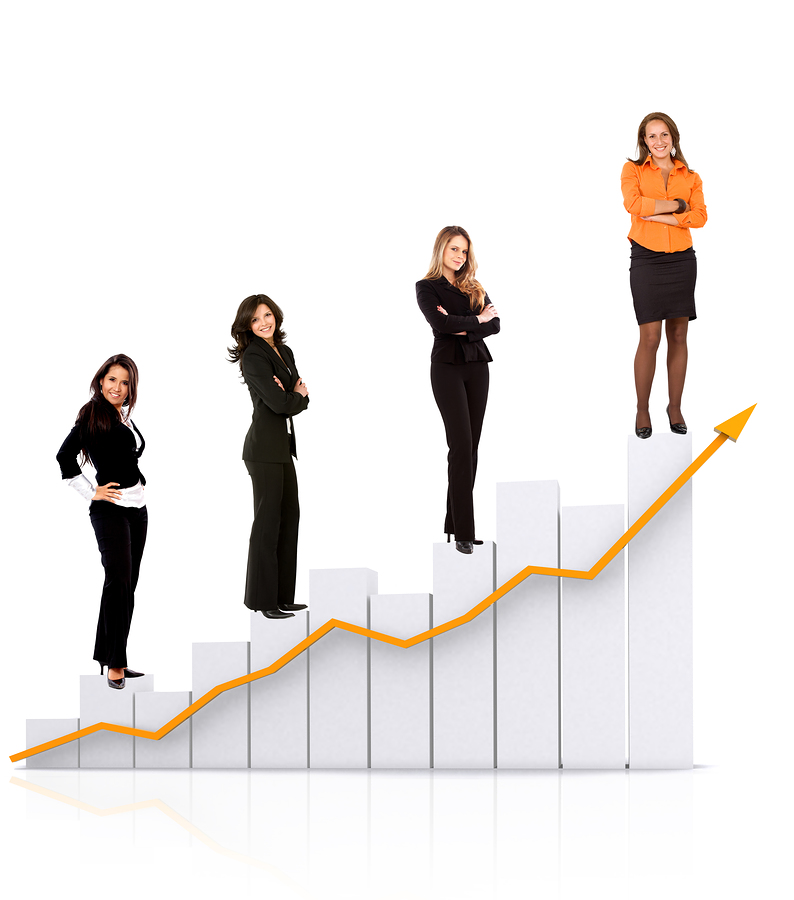 Я - методист, надеюсь, по призванью
И трудностей в работе не боюсь,
Ведь наш объект труда так хрупок - дети,
Я совершенствуюсь, работаю, учусь!